2.4 oxidation number. (Ο.Ν.)
The oxidation number of an atom is defined as the real charge of an ion in a heteropolar compound or 
the apparent charge of the atoms in a homopolar compound, that is, the charge that they would have if the shared pairs of electrons were assigned to the most electronegative atom.
2.4 Αριθμοί οξείδωσης. (Α.Ο.)
Αριθμός οξείδωσης ενός ατόμου ορίζεται το πραγματικό φορτίο ενός ιόντος σε μια ετεροπολική ένωση ή
το φαινομενικό φορτίο των ατόμων σε μια ομοιοπολική ένωση, δηλαδή το φορτίο που θα είχαν αν τα κοινά ζεύγη ηλεκτρονίων αποδοθούν στο πιο ηλεκτραρνητίκό άτομο.
How oxidation numbers of elements are determined: 
For the metals of the main groups: 

Sodium 11Na: K(2)L(8)M(1) is a highly reactive metal and tends to donate 1e-, in order to attain the electronic structure of a noble gas 11Na+: K(2)L(8). 
Therefore, it ALWAYS has an Ο.Ν. of +1 in its compounds, as do all alkali metals (elements of the 1st group of the P.T. except for Η) 
Beryllium 4Be: K(2)L(2) is a highly reactive metal and tends to donate 2e-, in order to attain the electronic structure of a noble gas 4Be2+: K(2). 
Therefore, it ALWAYS has an Ο.Ν. of +2 in its compounds, as do all the alkaline earth metals (elements of the 2nd group of the P.T.). 
γ) Aluminum 13Al: K(2)L(8)M(3) is a metal and tends to donate 3e-, in order to attain the electronic structure of a noble gas 13Al3+: K(2)L(8). 
Therefore, it ALWAYS has an Ο.Ν. of +3 in its compounds, as do all the elements of the 13th group of the P.T.
Πως προκύπτουν οι αριθμοί οξείδωσης των στοιχείων: 
Για τα μέταλλα των κύριων ομάδων:
Το νάτριο 11Na: K(2)L(8)Μ(1) είναι δραστικό μέταλλο και έχει την τάση να προσφέρει 1 e-, ώστε να αποκτήσει ηλεκτρονιακή δομή ευγενούς στοιχείου 11Na+: K(2)L(8).
Επομένως έχει ΠΑΝΤΑ Α.Ο. +1 στις ενώσεις του, όπως και όλα τα αλκάλια (στοιχεία της 1ης ομάδας του Π.Π. εκτός του Η).
Το βηρύλλιο 4Be: K(2)L(2) είναι δραστικό μέταλλο κι έχει την τάση να προσφέρει 2 e-, ώστε να αποκτήσει ηλεκτρονιακή δομή ευγενούς στοιχείου 4Be2+: K(2). 
Επομένως έχει ΠΑΝΤΑ Α.Ο. +2 στις ενώσεις του, όπως και όλες οι αλκαλικές γαίες (στοιχεία της 2ης ομάδας του Π.Π.).
γ) Το αργίλιο 13Al: K(2)L(8)Μ(3) είναι μέταλλο και έχει την τάση να προσφέρει 3 e-, ώστε να αποκτήσει ηλεκτρονιακή δομή ευγενούς στοιχείου 13Al3+: K(2)L(8).
Επομένως έχει ΠΑΝΤΑ Α.Ο. +3 στις ενώσεις του, όπως και όλα τα στοιχεία της 13ης ομάδας του Π.Π.
2.4 oxidation number.
How oxidation numbers of elements are determined: 
For the non metals of the main groups: 
18th group of Periodic Table, Oxidation number: 0
17η group of P.T., Halogens, Κ(2)…Χ(7). Α.Ο.: -1
16η group of P.T., Κ(2)…Χ(6), Α.Ο.: -2
15η group of P.T., Κ(2)…Χ(5), Α.Ο.: -3
14η group of P.T., Κ(2)…Χ(4), Α.Ο.: -4
In a nonmetal, its oxidation number increases compared to the values above by the number of bonds it forms with more electronegative elements
Hydrogen has oxidation number of +1 when it combines with non-metals and -1 when it combines with metals.
 Electronegativity: Η < C < Ν < Ο
2.4 Αριθμοί οξείδωσης.
Πως προκύπτουν οι αριθμοί οξείδωσης των στοιχείων: 
Για τα αμέταλλα των κύριων ομάδων:
18η ομάδα του Περιοδικού πίνακα: Ευγενή, Αριθμός οξείδωσης: 0
17η ομάδα του Π.Π., αλογόνα, Κ(2)…Χ(7). Α.Ο.: -1
16η ομάδα του Π.Π., Κ(2)…Χ(6), Α.Ο.: -2
15η ομάδα του Π.Π., Κ(2)…Χ(5), Α.Ο.: -3
14η ομάδα του Π.Π., Κ(2)…Χ(4), Α.Ο.: -4
 Σε ένα αμέταλλο ο Α.Ο. του αυξάνεται σε σύγκριση με τις παραπάνω τιμές τόσο, όσοι είναι οι αριθμοί των δεσμών του με πιο ηλεκτραρνητικά στοιχεία.
Το Η έχει Α.Ο. +1 όταν ενώνεται με αμέταλλα και -1 όταν ενώνεται με μέταλλα.
 Παράδειγμα: Σειρά ηλεκτραρνητικότητας: Η < C < Ν < Ο
Α.Ο.N: -3
Α.Ο.C: +4
Α.Ο.Ο: -2
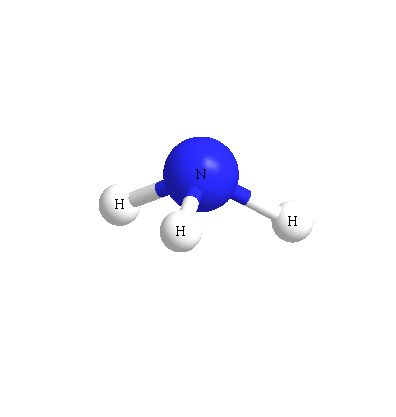 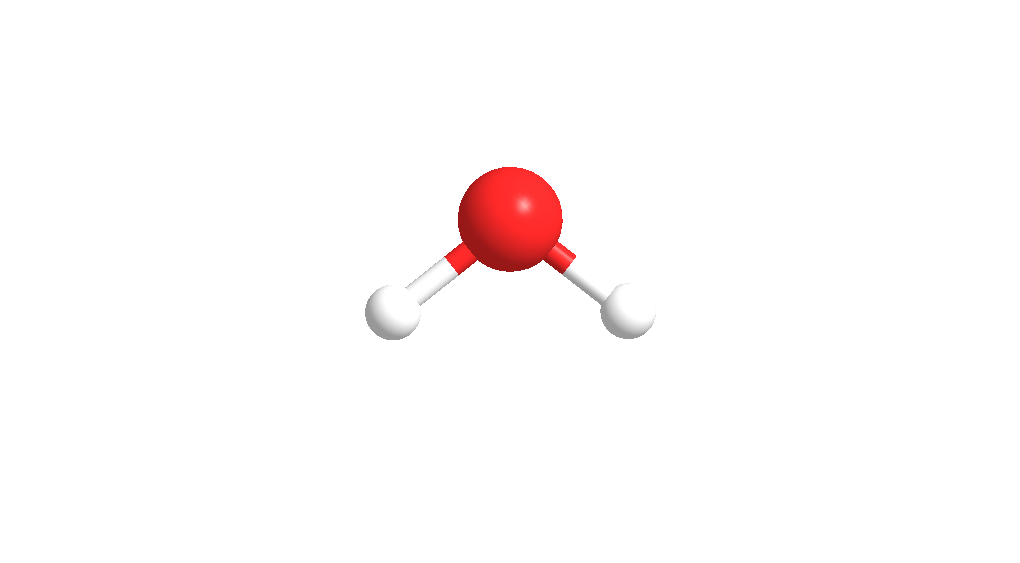 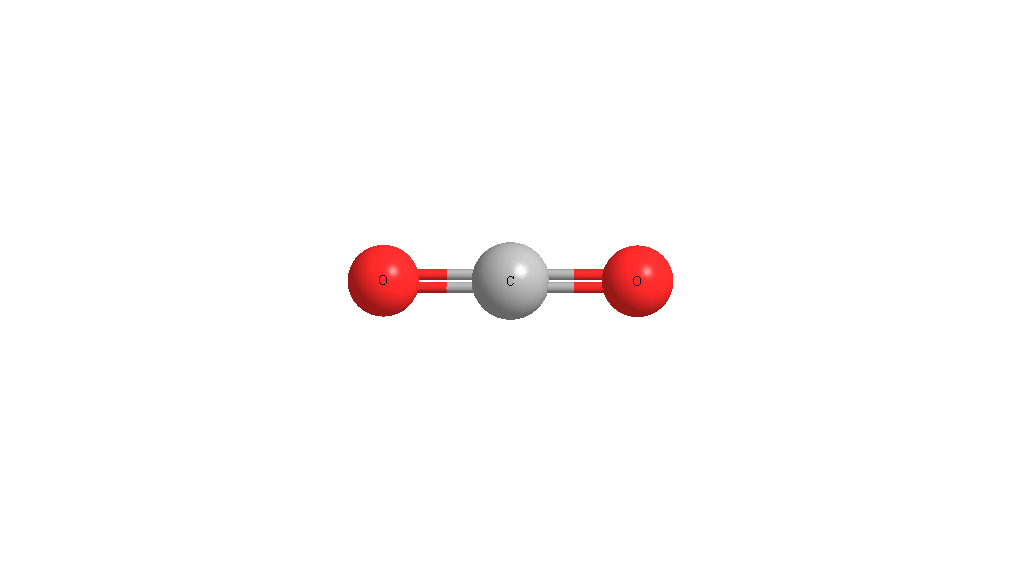 Α.Ο.Η: +1
O
H
H
Α.Ο.Η: +1
Α.Ο.Η: -2
2.4 oxidation number. (Ο.Ν.)
Practical rule for calculating the oxidation states of elements:
The sum of all the oxidation numbers of all the atoms in an ion or molecule is equal to the charge of the ion/atom/molecule.
2.4 Αριθμοί οξείδωσης. (Α.Ο.)
Πρακτικός κανόνας υπολογισμού των Α.Ο. των στοιχείων:
Το άθροισμα όλων των Α.Ο. όλων των ατόμων σε ένα ιόν ή μόριο είναι ίσο με το φορτίο του ιόντος/ατόμου/μορίου.
2.4 oxidation number. (Ο.Ν.)
Multiple Choice: 
i. In which of the following compounds does phosphorus (P) have the highest oxidation number? 
α) ΡΗ3 	β) Η2PO3- 	            γ) K3PO4 	δ) Na3PO3
a) x + 3 · (+1) = 0 		⇒ x = -3. 
b) 2 · 1 + x + 3 · (-2) = -1 	⇒ x = +3. 
c) 3 · 1 + x + 4 · (-2) = 0 	⇒ x = +5. 
d) 3 · (+1) + x + 3 · (-2) = 0 	⇒ x = +3. 
Correct answer: c)
v. Alkaline earth metals in all their compounds have oxidation number: 		a) +1 	b) +2 	c) -1 	d) -2 
b) Alkaline earth metals, 2nd group of the periodic table, K(2)…X(2), oxidation state: +2
vi. An element with electron distribution K(2)L(8)M(3) in all its compounds has an oxidation number of:  a) +1 b) +3 c) -1 d) -3 
b) The aluminum 13Al: K(2)L(8)M(3) is a metal and tends to donate 3e- to attain the electron configuration of a noble gas, 13Al3+: K(2)L(8). 
Therefore, it always has an oxidation state of +3 in compounds.
2.4 oxidation number. (Ο.Ν.)
3. Calculate the oxidation numbers of the underlined atoms in each compound:
α) Η3ΡΟ4	δ) ΗΝΟ3	στ) SO32-	η) Βa(NO3)2   θ) SO3	   
a) Hydrogen (H) has an oxidation number of +1, Phosphorus (P) has an oxidation number of x, and Oxygen (O) has an oxidation number of -2. 
Therefore: 3 · 1 + x + 4 (-2) = 0 ⇒ x = + 5.
δ) The oxidation numbers for hydrogen (H) are +1, nitrogen (N) is x, and oxygen (O) is -2. So: 
HNO3: 1· (+1) + 1·x + 3·(-2) = 0 ⇒ x = +5
στ) The oxidation number for sulfur is x, and oxygen (O) is -2. 
Therefore: SO32-: x + 3 · (-2) = -2 ⇒ x = + 4.
η) The oxidation number for Ba (Barium) is +2, and for O (Oxygen) is -2. So: 
Ba(NO3)2 : +2 + 2x + 6 (-2) = 0 ⇒ 2 + 2x -12 = 0 ⇒ 2x = +12 - 2 ⇒ 2x = 10 ⇒ x = +5
θ) The oxidation number for sulfur is x, and oxygen (O) is -2. 
Thus: SO3: x + 3 · (-2) = 0 ⇒ x - 6 = 0 ⇒ x = +6
2.4 oxidation number. (Ο.Ν.)
Calculate the oxidation numbers of the underlined atoms in each compound:
ι) ΗΝΟ2		ια) Η2CO3	 	ιδ)CO32-  	ιστ)Cr2O72- 
ι) The oxidation numbers for hydrogen (H) are +1, nitrogen (N) is x, and oxygen (O) is -2. 
Therefore: HNO2: +1 + x + 2 · (-2) = 0 ⇒ +1 + x - 4 = 0 ⇒ 
x = +4 - 1 ⇒ x = +3
ια) The oxidation numbers for hydrogen (H) are +1, carbon (C) is x, and oxygen (O) is -2. Hence: 
H2CO3: 2 · (+1) + x + 3 · (-2) = 0 ⇒ +2 + x - 6 = 0 ⇒ 
x = +6 - 2 ⇒ x = +4
ιδ) The oxidation number for carbon (C) is x, and oxygen is -2.
Therefore: CO32- : x + 3 · (-2) = -2 ⇒ x - 6 = -2 ⇒ 
x = +6 - 2 ⇒ x = +4
ιστ) The oxidation number for oxygen (O) is -2, so: 
Cr2O72-: 2x + 7 · (-2) = -2 ⇒ 2x - 14 = -2 ⇒ 2x = -2 + 14 ⇒ 
2x = +12 ⇒ x = +6
2.4 oxidation number. (Ο.Ν.)
Calculate the oxidation numbers of the underlined atoms in each compound:
ιζ) Η2SO4 		κβ) Ρ2Ο5 		κη) Κ3[Fe(OH)6]
ιζ) H2SO4: The oxidation numbers for hydrogen (H) are +1, sulfur (S) is x, and oxygen (O) is -2. 
Therefore: H2SO4: (+1) · 2 + x · 1 + (-2) · 4 = 0 ⇒ 
2 + x - 8 = 0 ⇒ x = +6
κβ) The oxidation number for phosphorus (P) is 2x, and oxygen (O) is -2. 
So: Ρ2Ο5: 2 · x + 5 · (-2) = 0 ⇒ 2x - 10 = 0 ⇒
 2x = 10 ⇒ x = +5
κη) The oxidation numbers for hydrogen (H) are +1, potassium (K) is +1, and oxygen (O) is -2. So: 
Κ3[Fe(OH)6]: 3 (+1) + x + 6 (-2) + 6 (+1) = 0 ⇒ 
3 + x - 12 + 6 = 0 ⇒ x = 12 - 6 - 3 ⇒ 
x = +3.
2.4 Αριθμοί οξείδωσης. (Α.Ο.)
3. Να υπολογίσετε τους αριθμούς οξείδωσης στα υπογραμμισμένα άτομα κάθε ένωσης: 
ιζ) Η2SO4		κβ) Ρ2Ο5 		κη) Κ3[Fe(OH)6]
ιζ) Οι αριθμοί οξείδωσης για το Η είναι +1 και για το Ο είναι -2, άρα έχουμε:
H2SO4: (+1) · 2 + x · 1 + (-2) · 4 = 0 ⇒ 	
2 + x – 8 = 0 	⇒ x = +6.
κβ) Ο αριθμός οξείδωσης για το O είναι -2, άρα έχουμε:
Ρ2Ο5: 2 · x + 5 (-2) = 0	⇒	2x - 10 = 0	⇒
2x = 10	⇒	x = +5.
κη) Ο αριθμός οξείδωσης του Η είναι +1, ο αριθμός οξείδωσης του Κ είναι +1 και ο αριθμός οξείδωσης για το O είναι -2, άρα έχουμε:
Κ3[Fe(OH)6]: 3 (+1) + x + 6 (-2) + 6 (+1)= 0	⇒
3 + x – 12 + 6 = 0	⇒ x = 12 – 6 - 3	⇒	
x = +3.
2.2 Ασκήσεις
Διαβάζεις (από το σχολικό εννοείται): 
Παράγραφος 2.4:		Σελίδες 63-64.
Ο περιοδικός πίνακας είναι στη σελίδα 51 ή στο παράρτημα Β, 4 σελίδες πριν το τέλος του βιβλίου

Λύνεις:
Από σχολικό: 
σελίδα 77:	Ασκήσεις: 54, 55, 57, 58, 59
Από το mail (Χημεία Α Λυκείου, εκφωνήσεις):
Σελίδα 29:	Ασκήσεις: 1ii, iv, 2ii, iv
		3γ, ζ, ιβ, ιγ, ιε, ιη, ιθ, κ, κα, κγ, κε, κζ, κθ, λ, λγ, λδ, λε
2.2 Exercises

Read and solve: 
Oxidation states:
Pages: 107, 110		
questions: 10 – 12
9
Ξενοφώντας Ασβός, PhD, χημικός